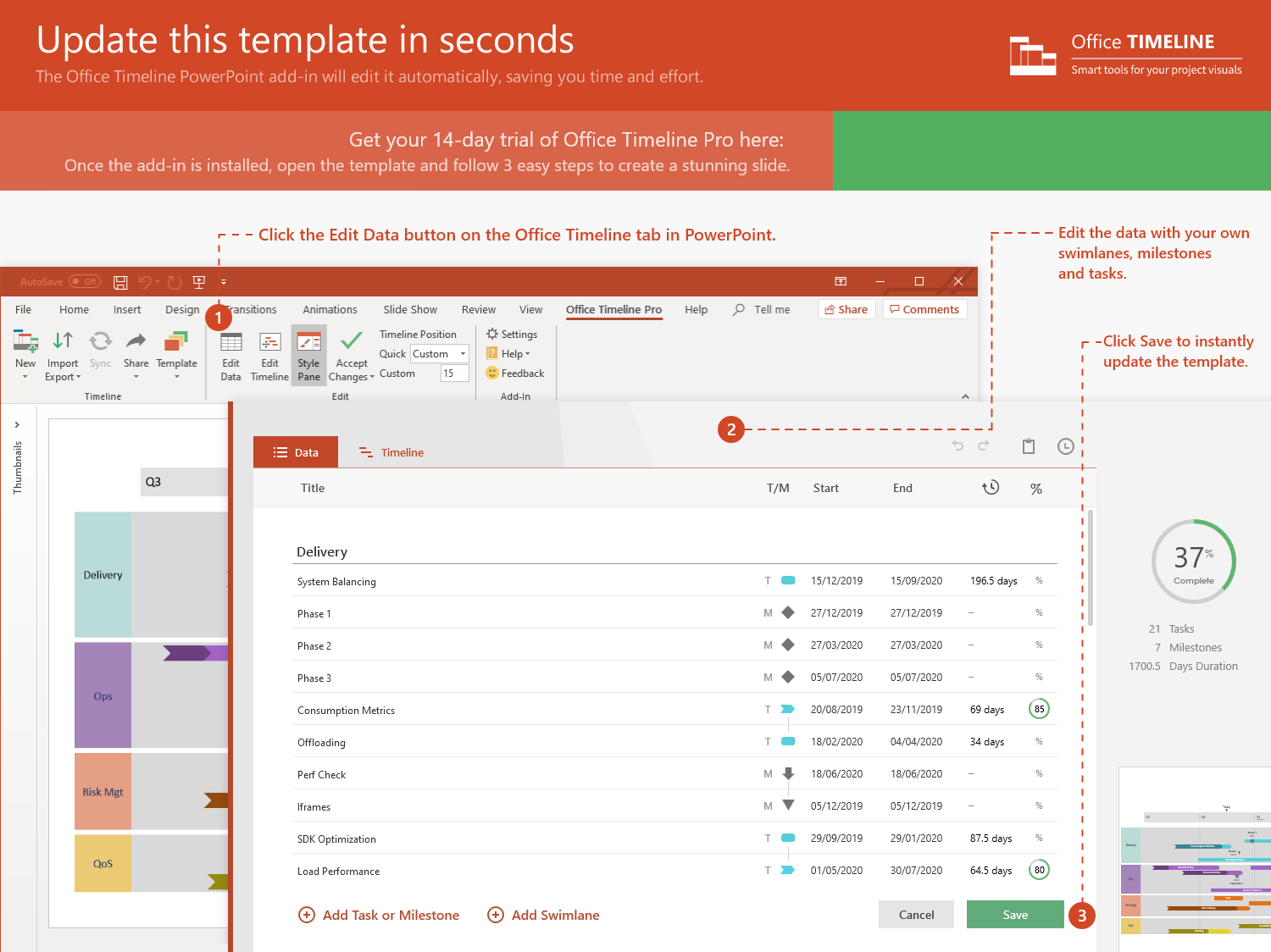 https://www.officetimeline.com/14-days-trial
Project Budget
2021
2022
Day 1
34
67
100
133
166
199
232
265
298
331
364
Today
Strategy Budget: $13,000
282 days
90%
20%
73%
May 1 - May 31
Strategy: $4,500
Methodology: $2,500
Validation: $6,000
51 days
129 days
102 days
May 1 - Jul 12
Jul 13 - Jan 8
Jan 9 - May 31
Execution Budget: $35,500
282 days
70%
50%
15%
80%
0%
Documentation: $11,000
Apps: $16,500
Testing: $6,000
Training: $2,000
May 1 - May 31
64 days
140 days
51 days
27 days
May 1 - Jul 29
Jul 30 - Feb 10
Feb 11 - Apr 24
Apr 25 - May 31
Monitoring Budget: $7,500
282 days
45%
20%
60%
92%
May 1 - May 31
Sustainment: $1,500
Scheduling: $1,000
Baselining: $1,500
Reporting: $3,500
50 days
38 days
52 days
142 days
May 1 - Jul 10
Jul 11 - Sep 1
Sep 2 - Nov 14
Nov 15 - May 31